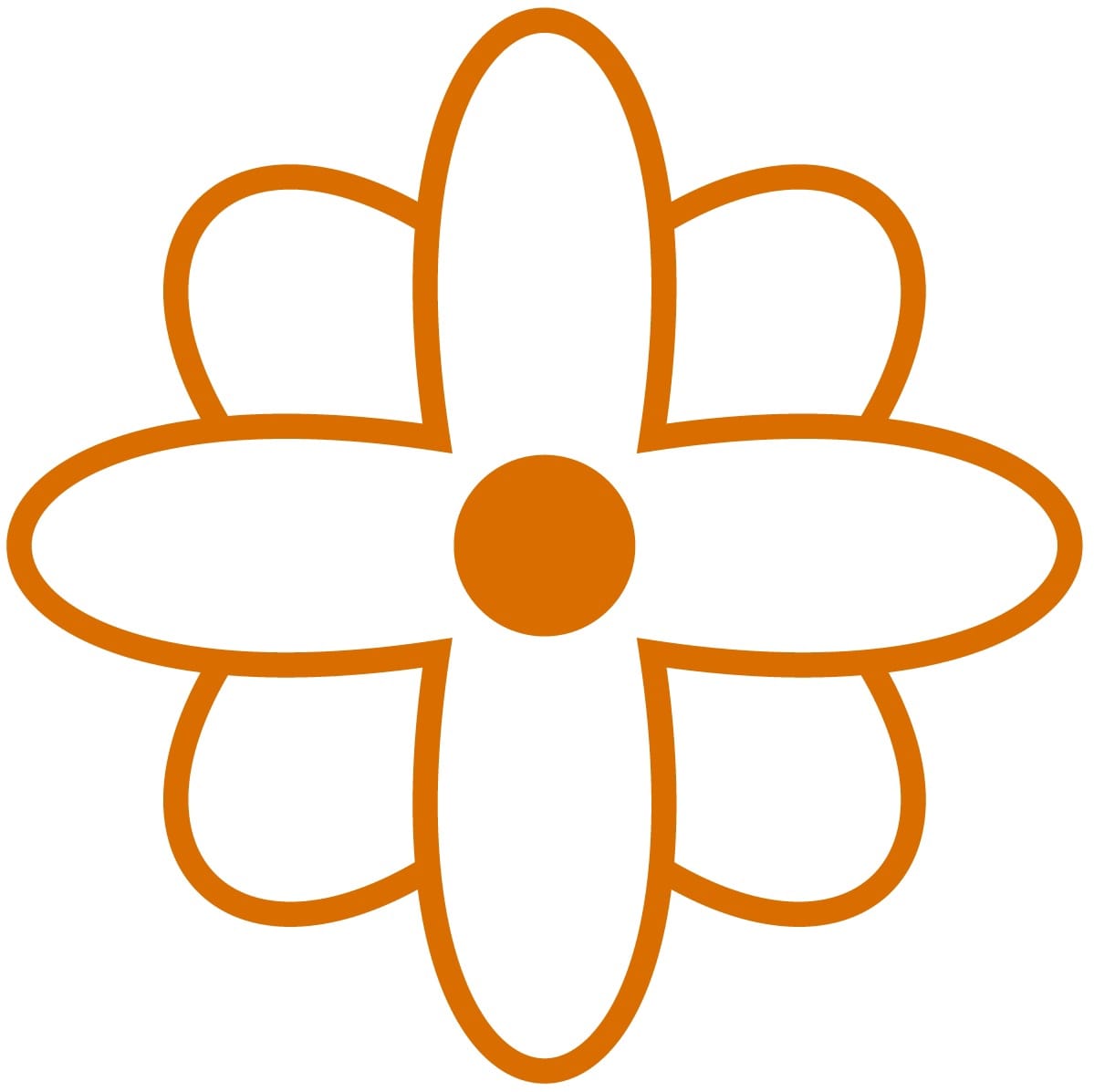 #ДарюТепло
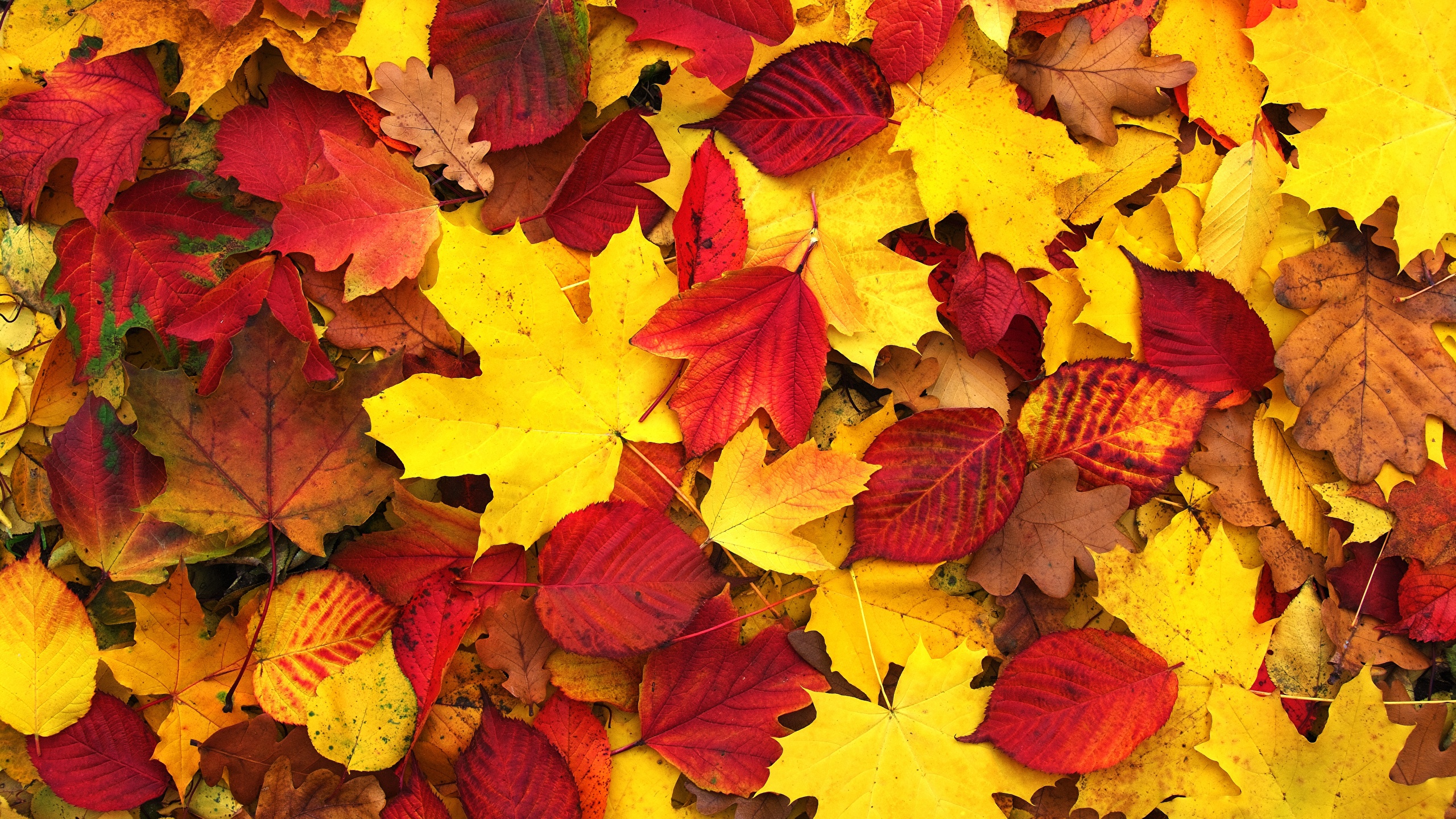 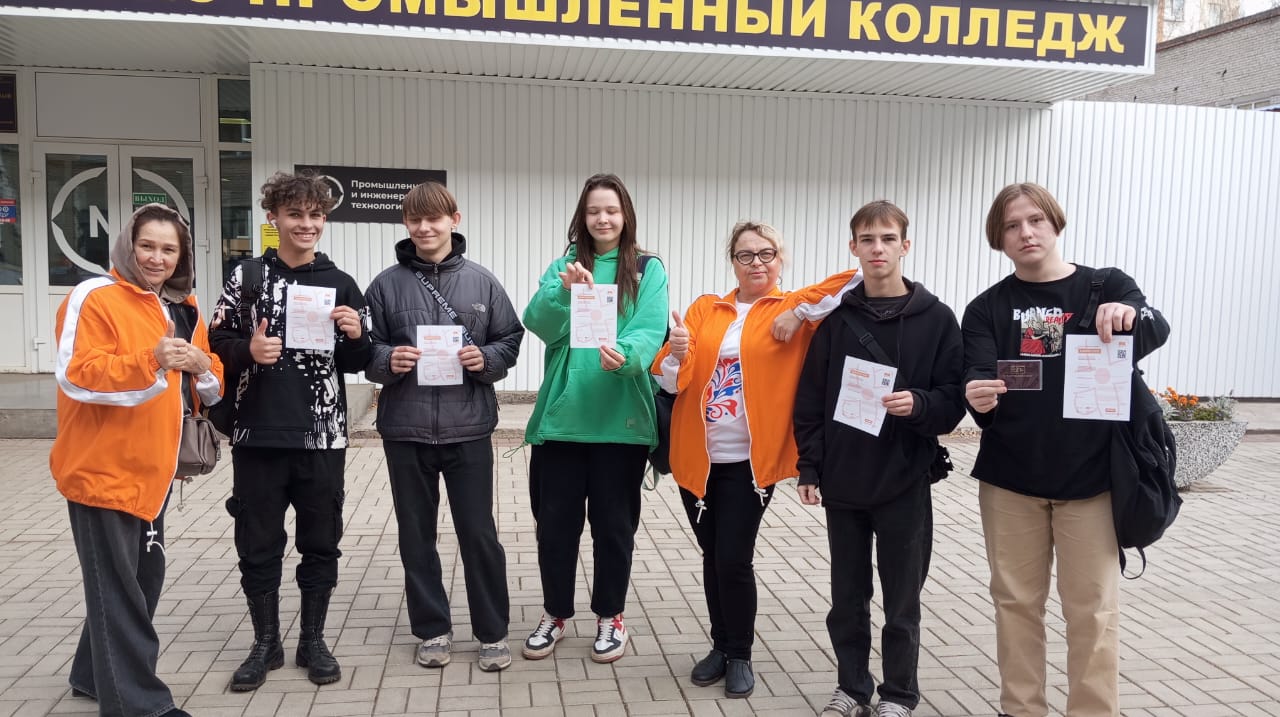 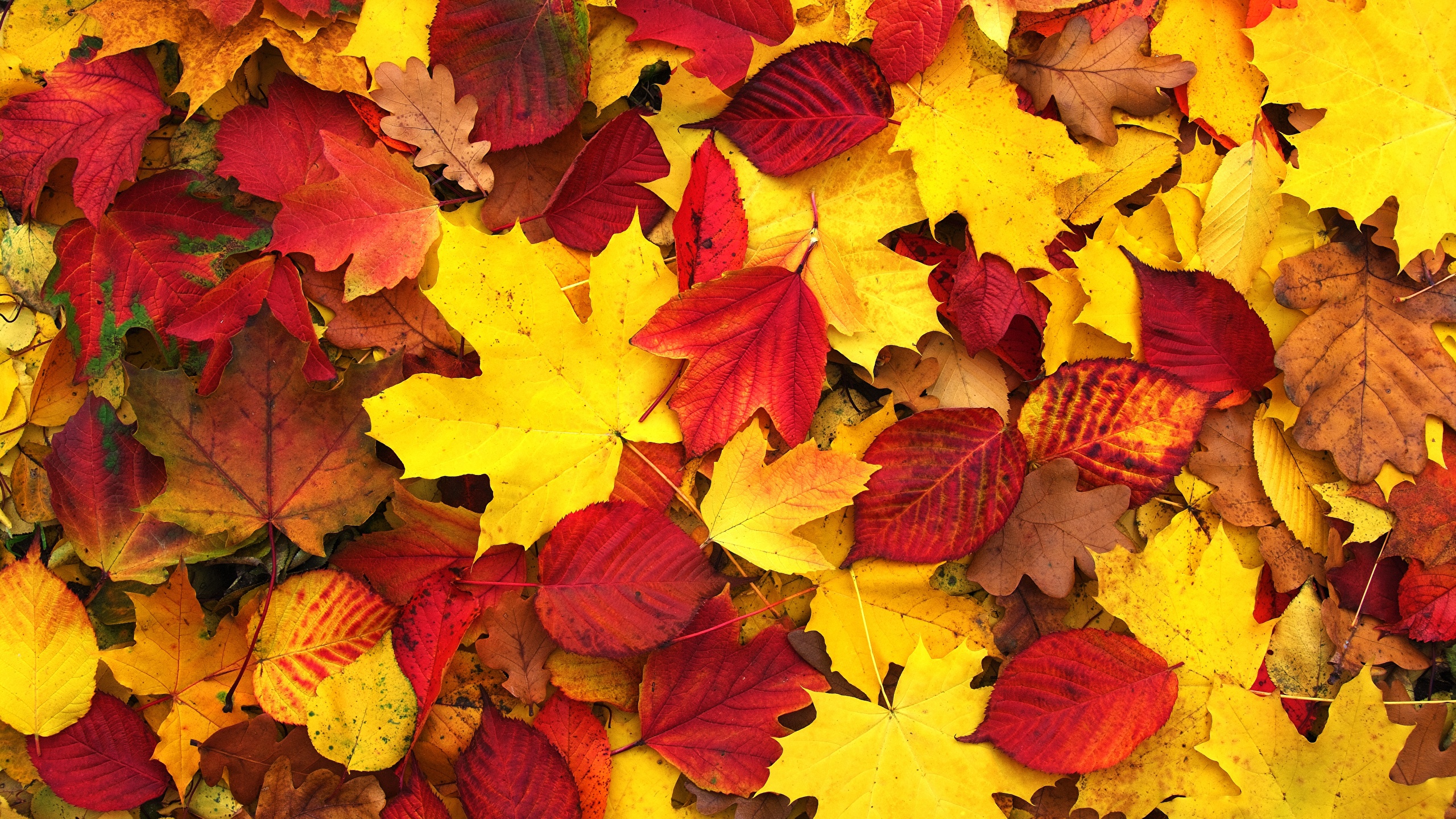 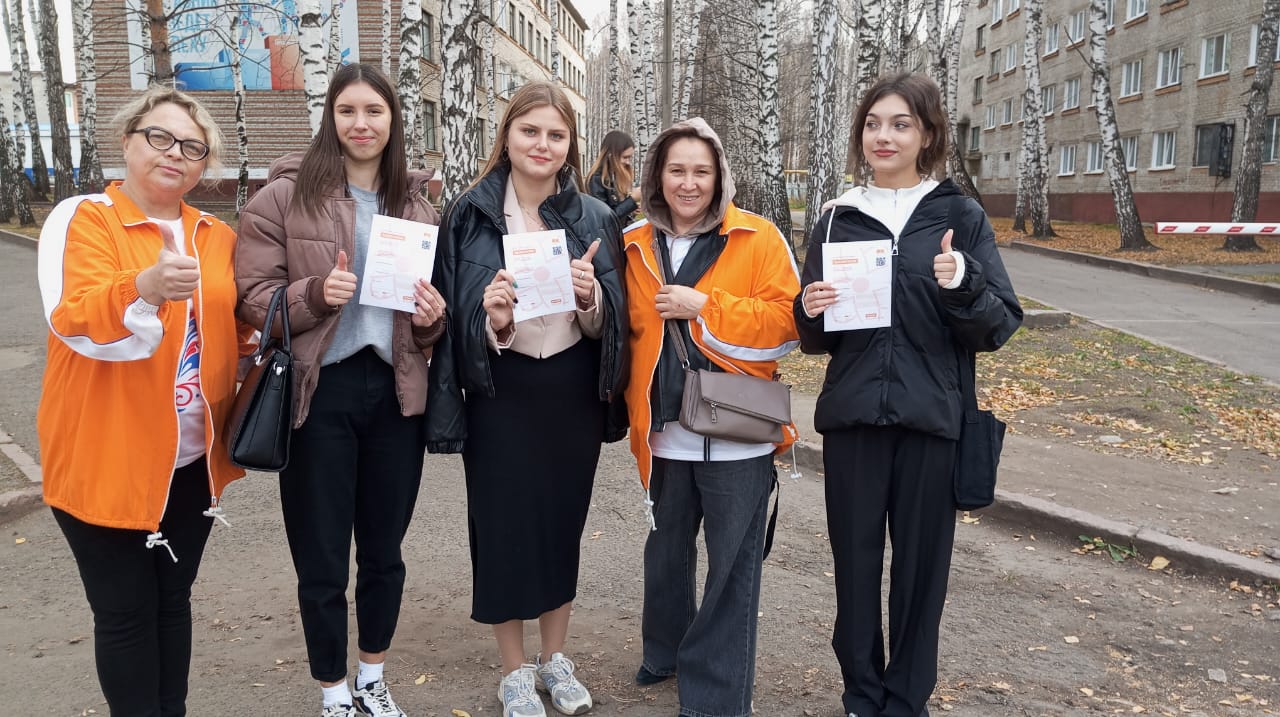 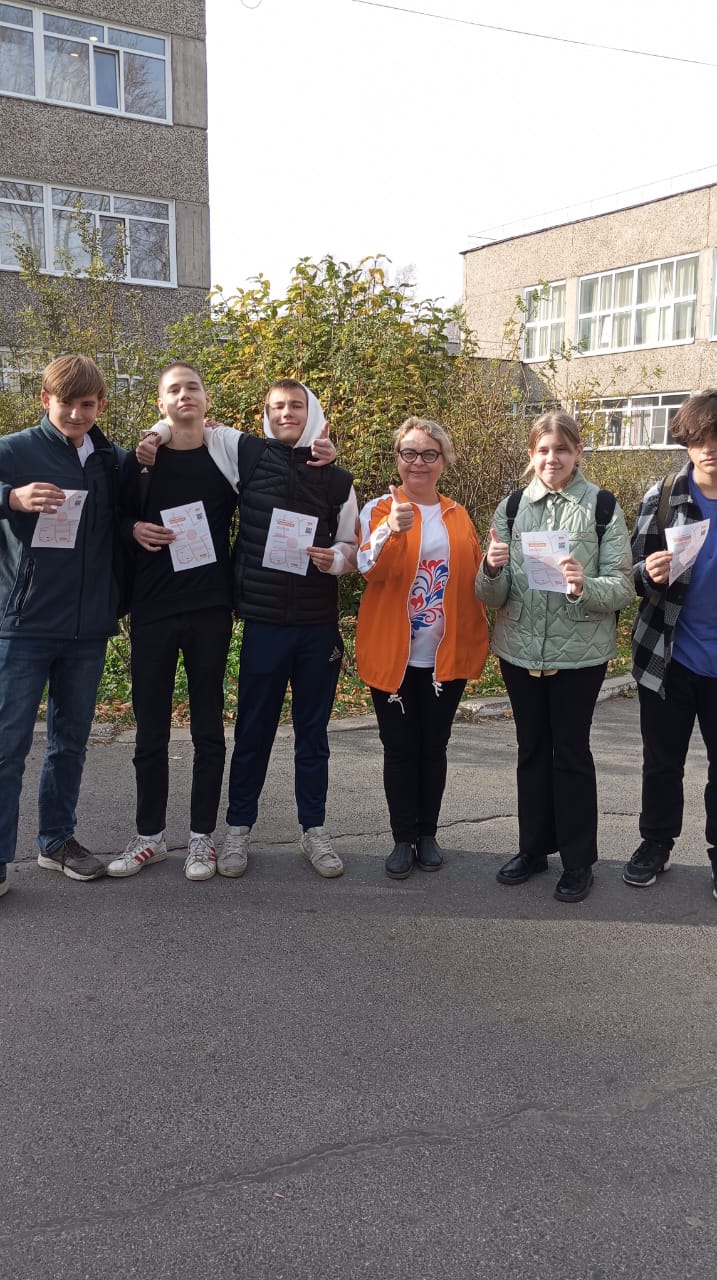 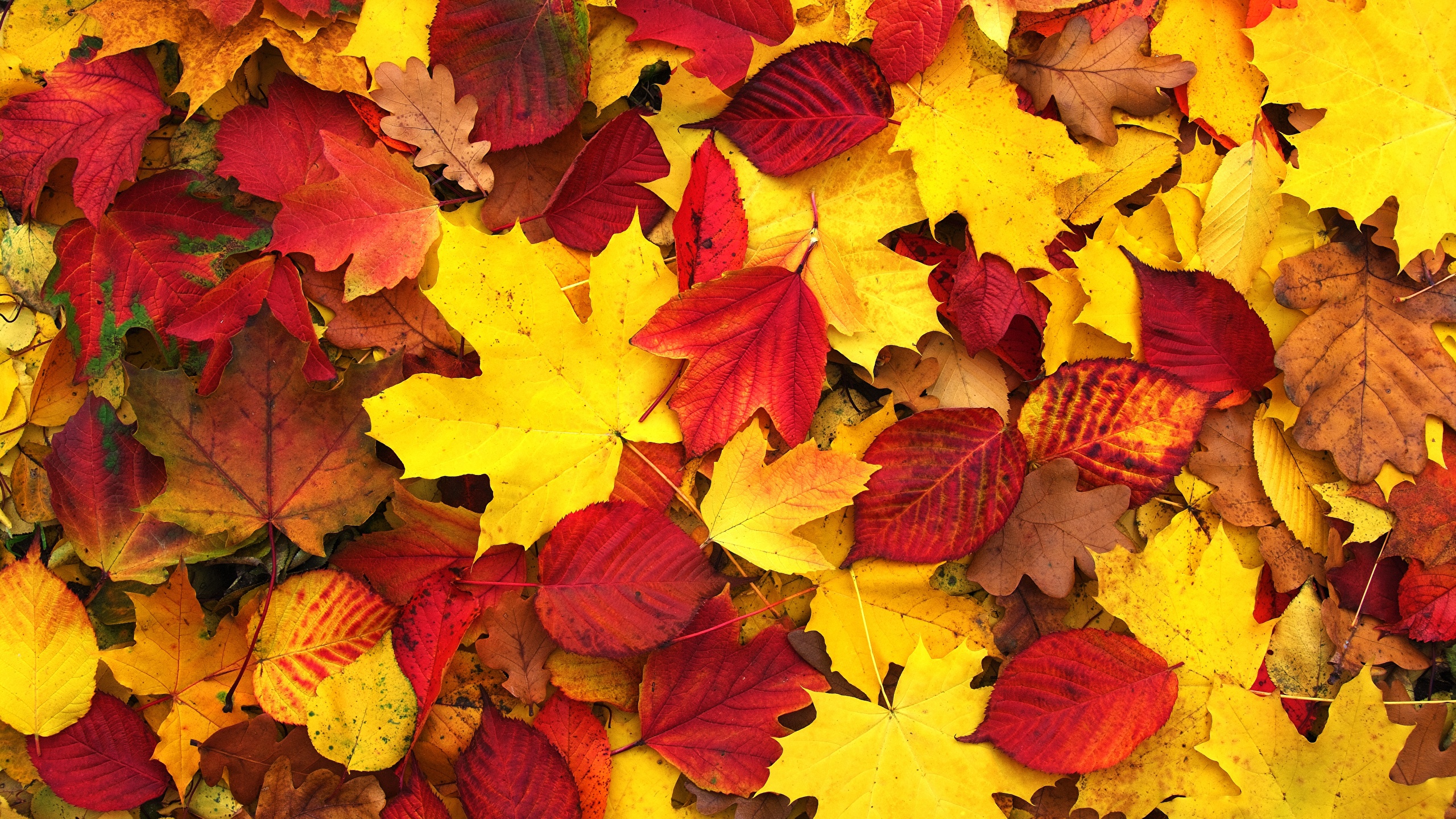 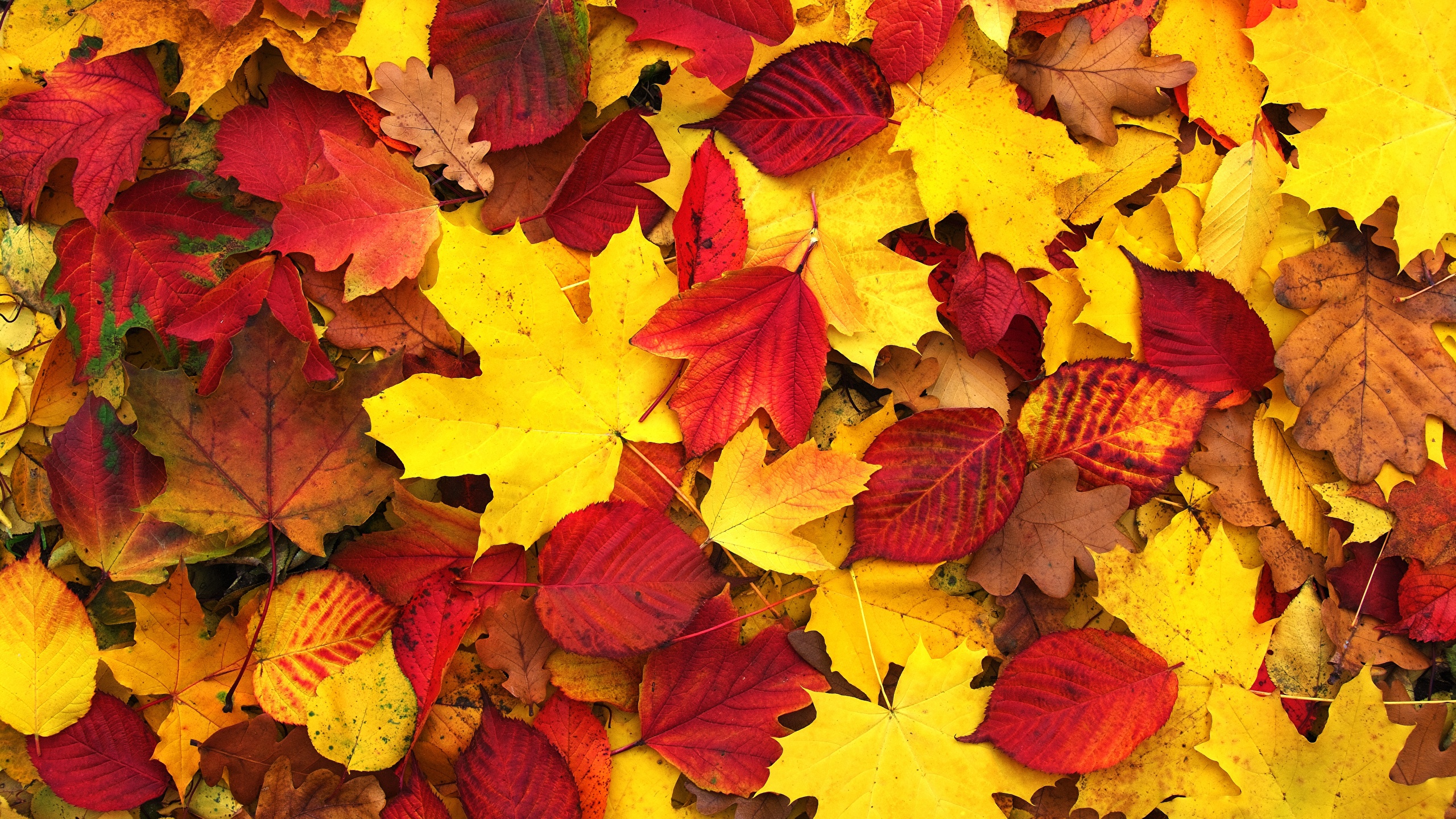 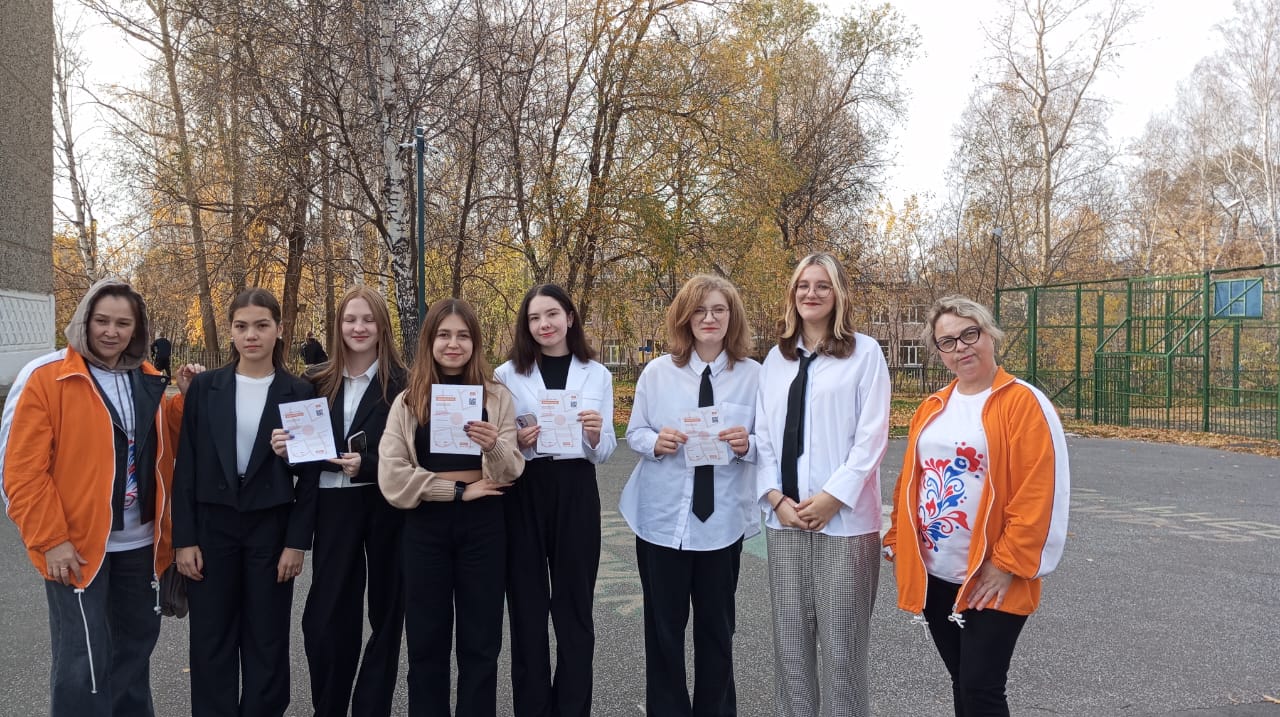 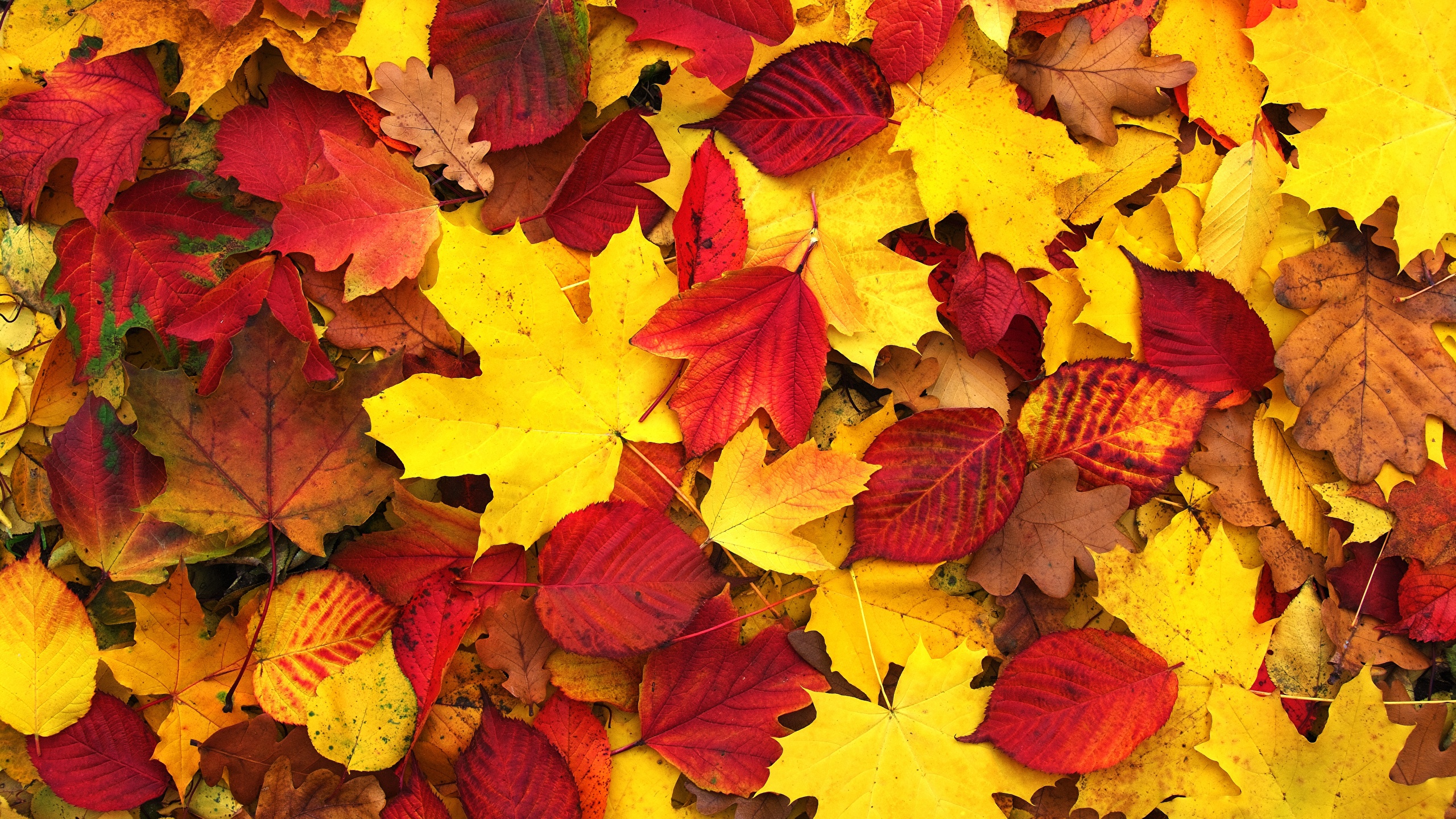 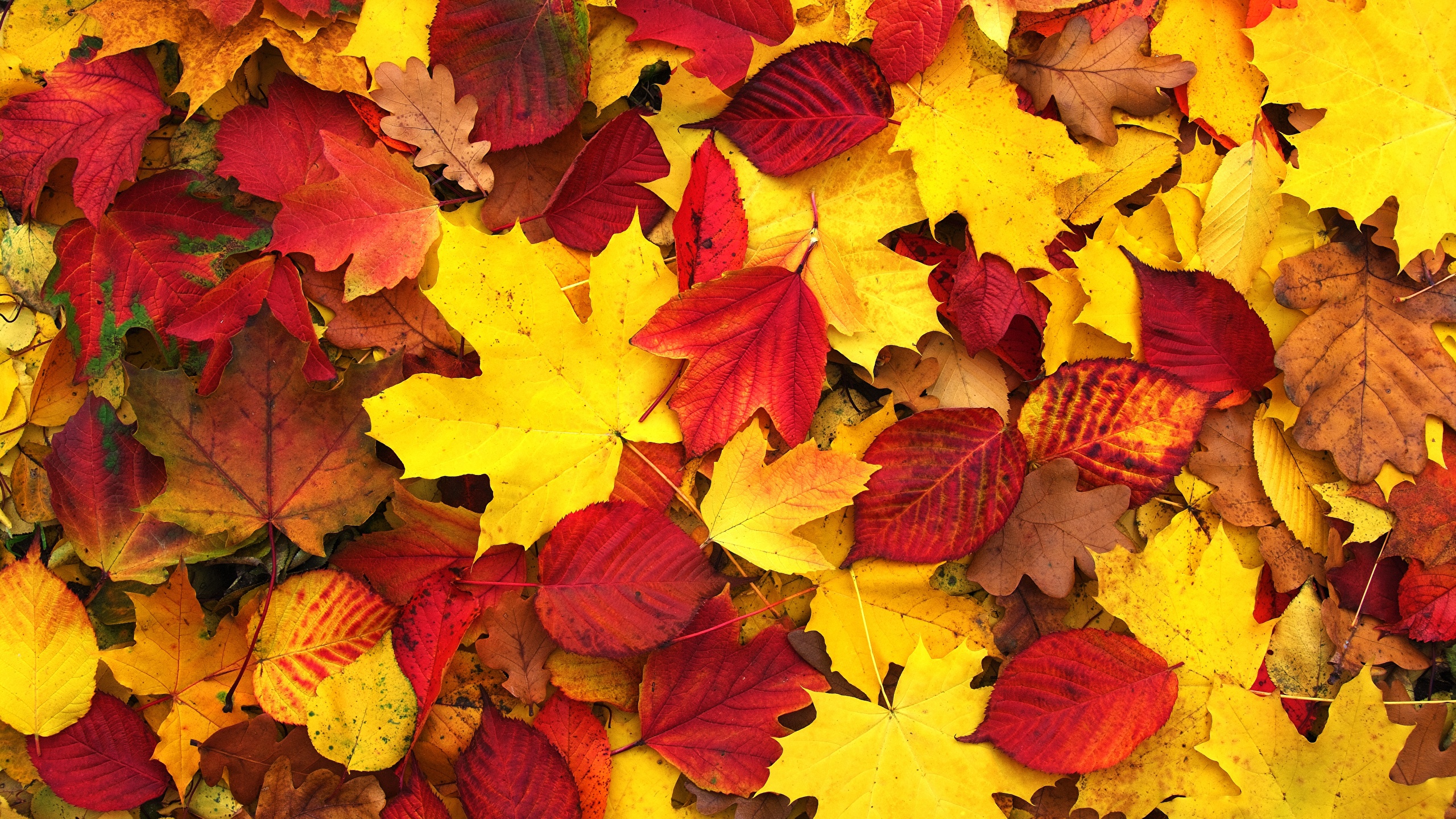 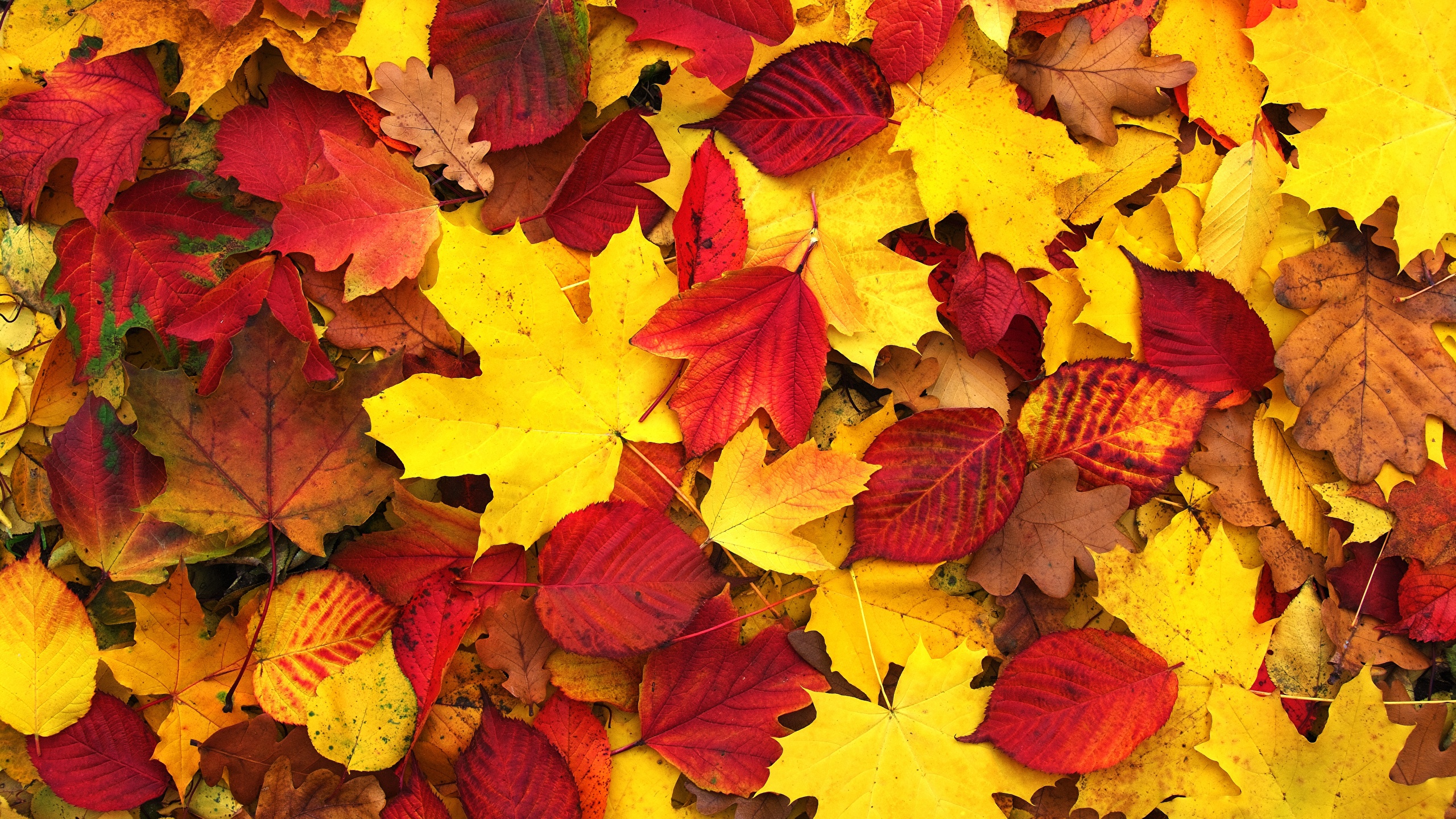 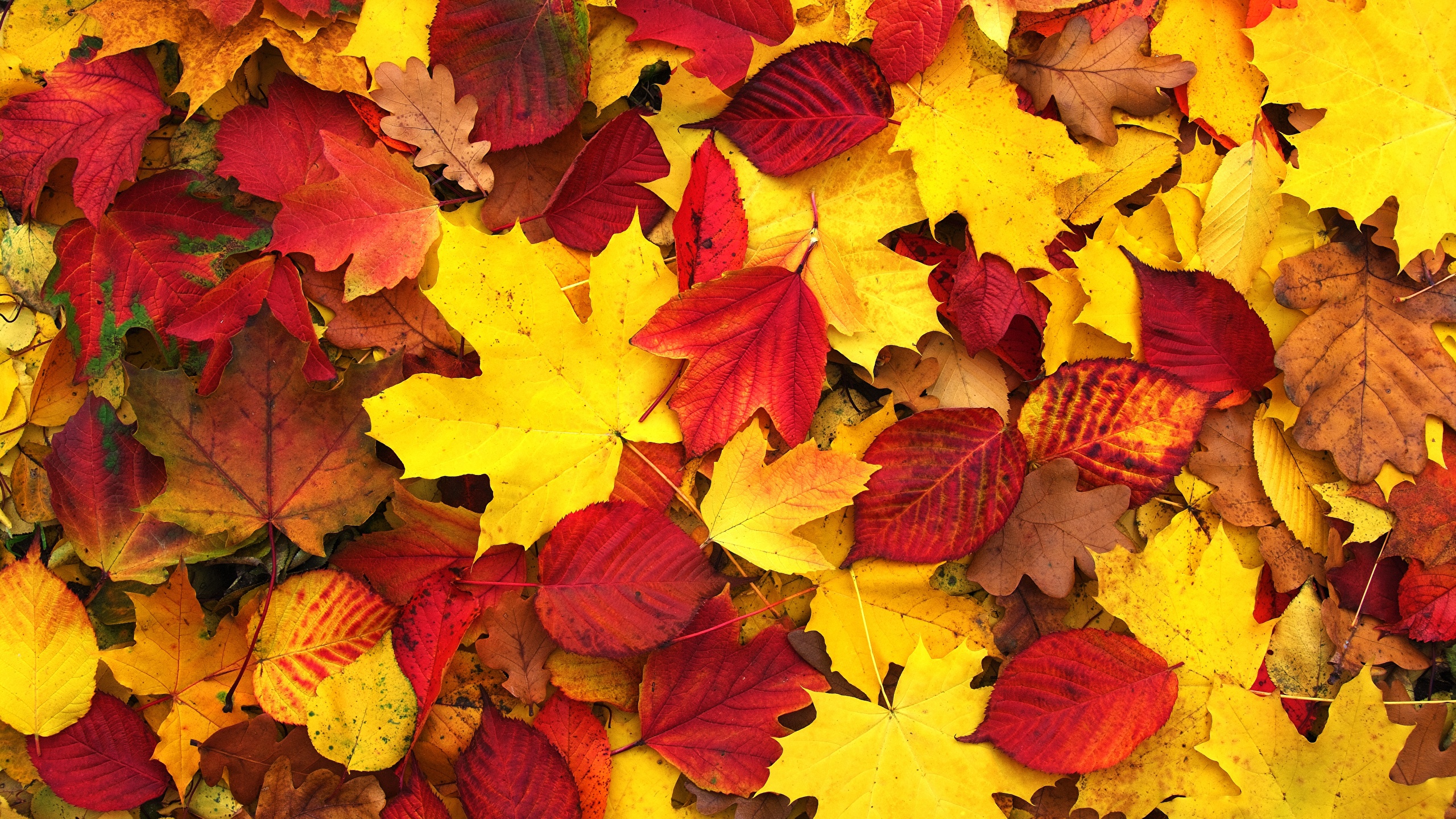 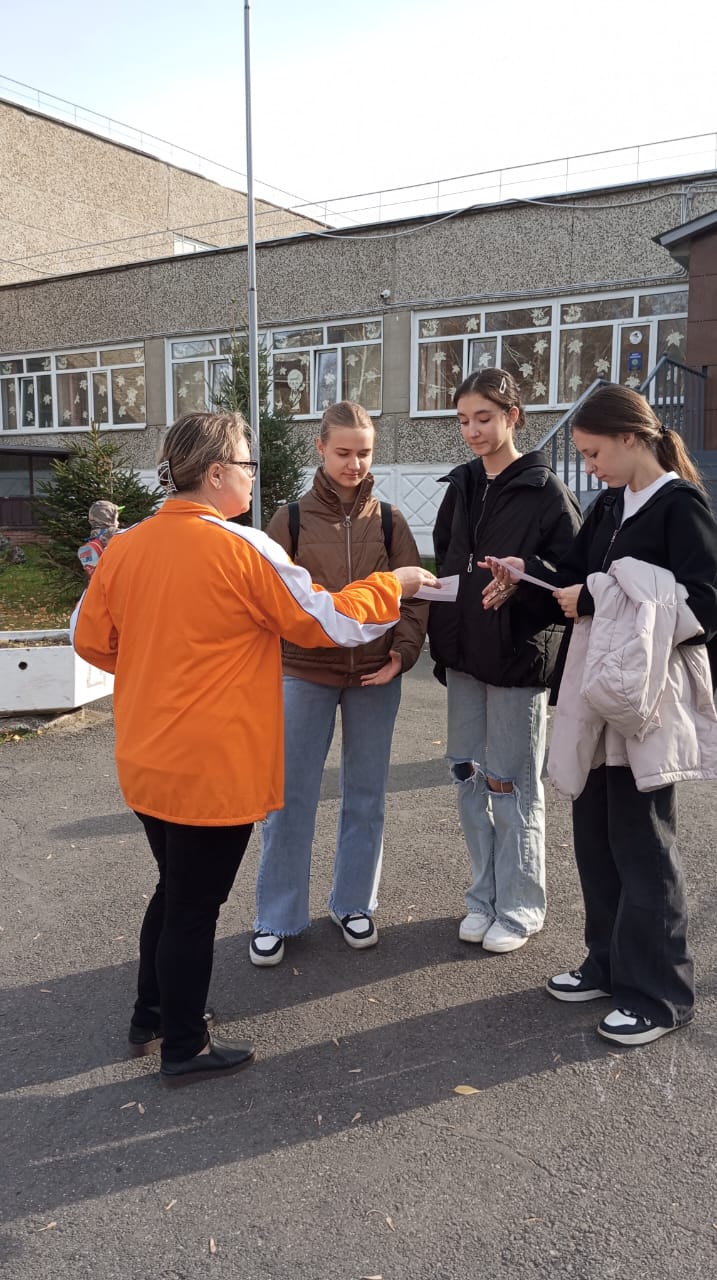 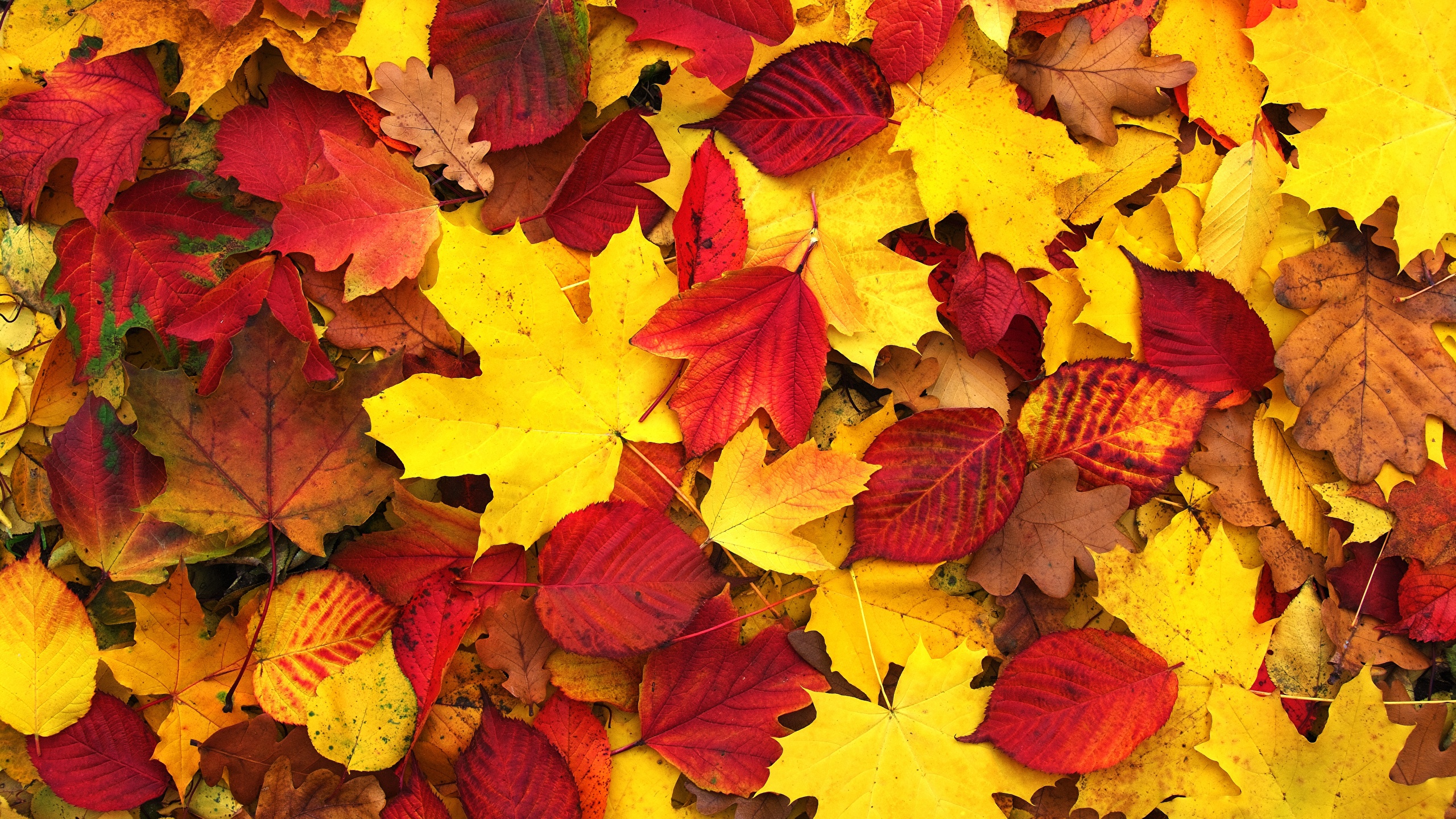 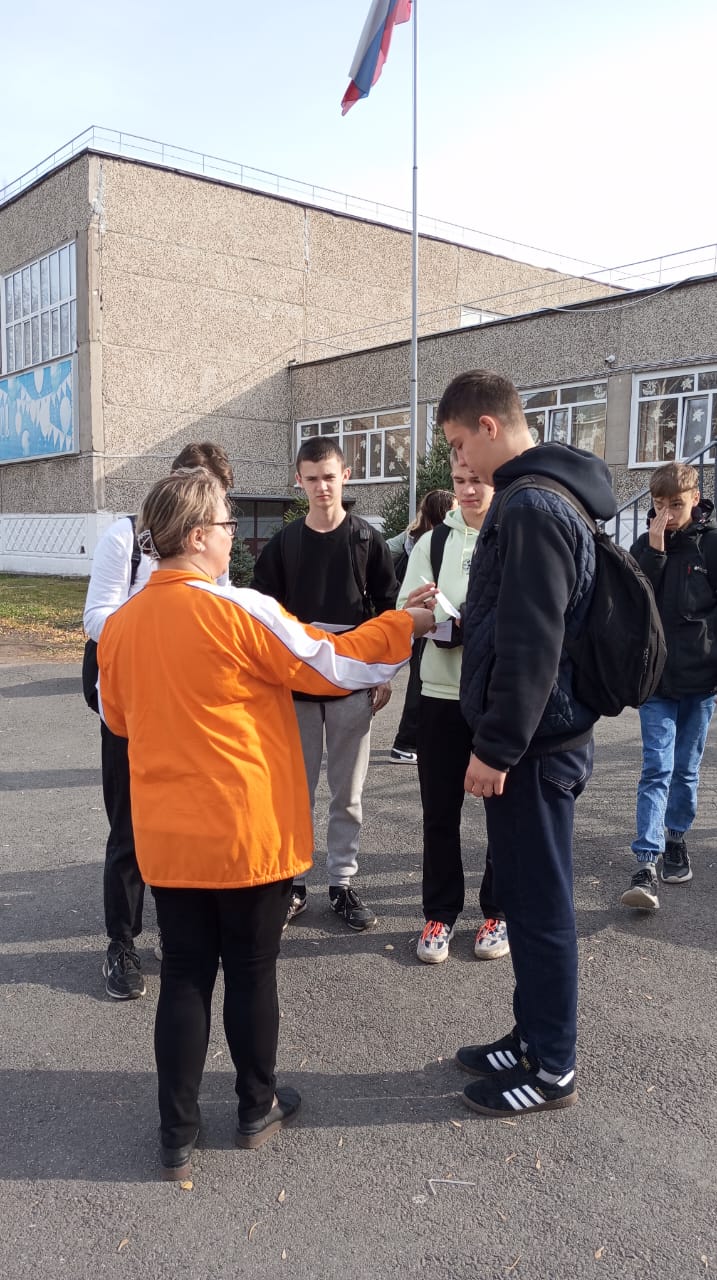 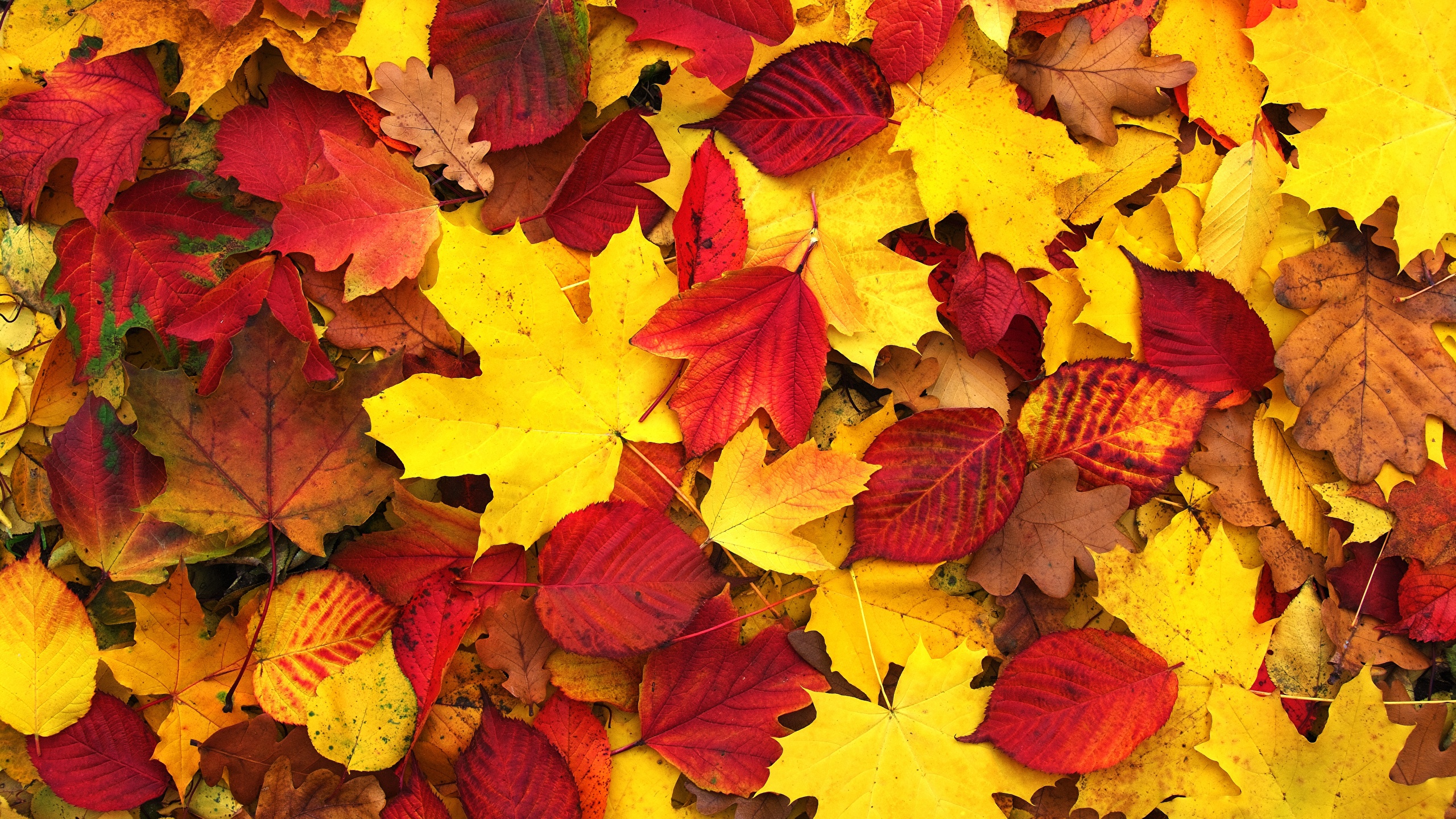 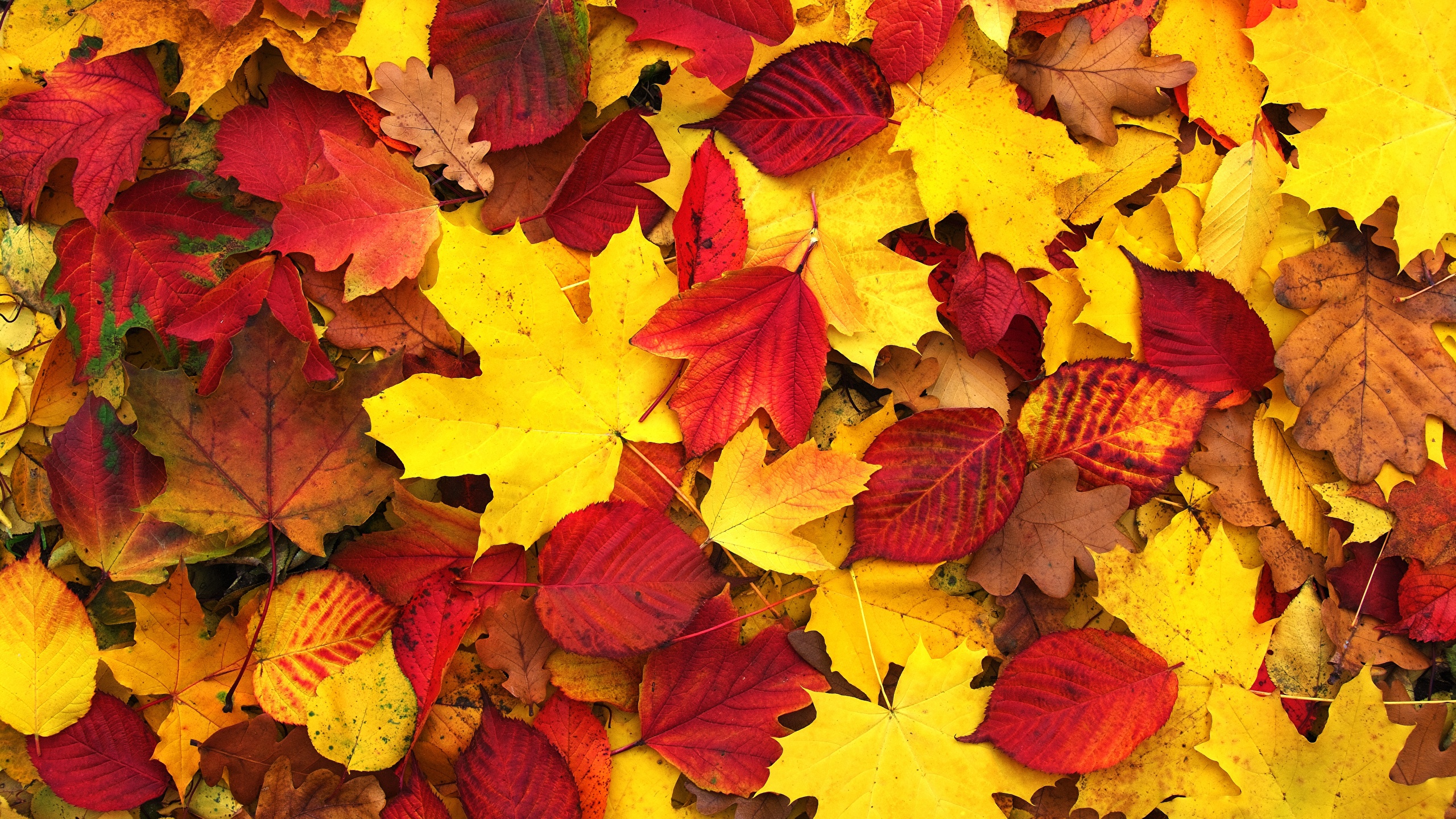 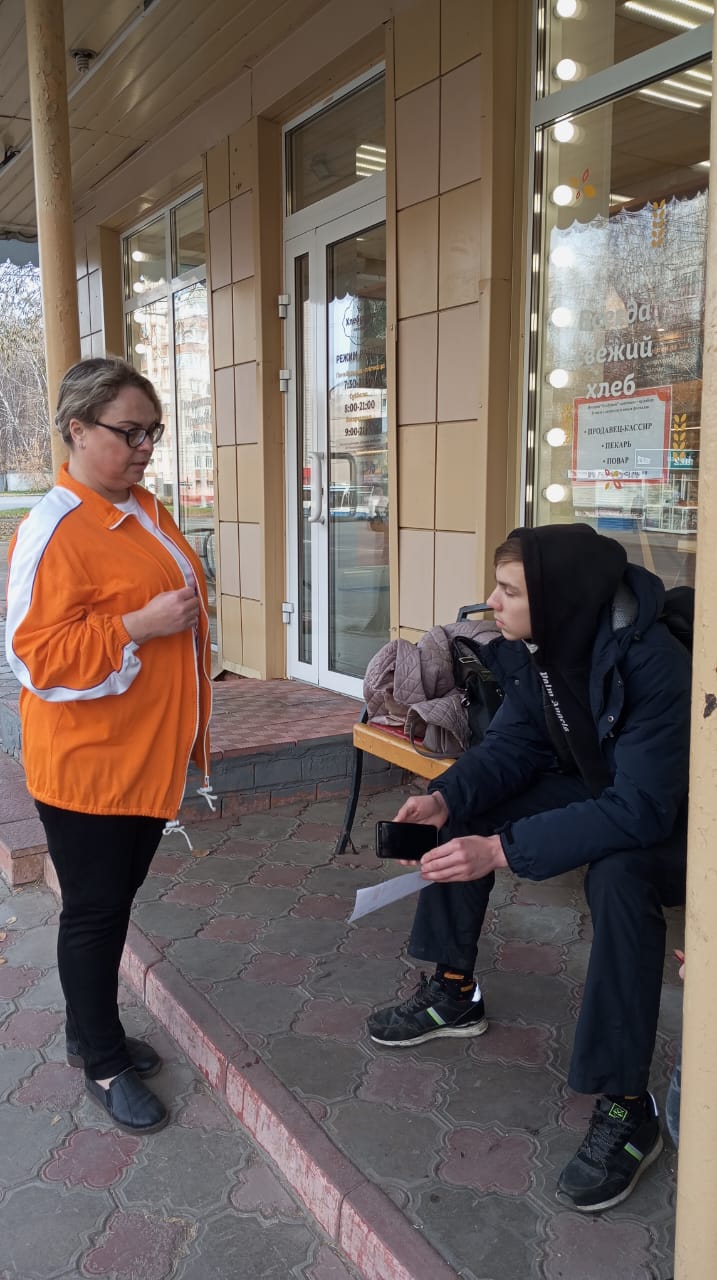 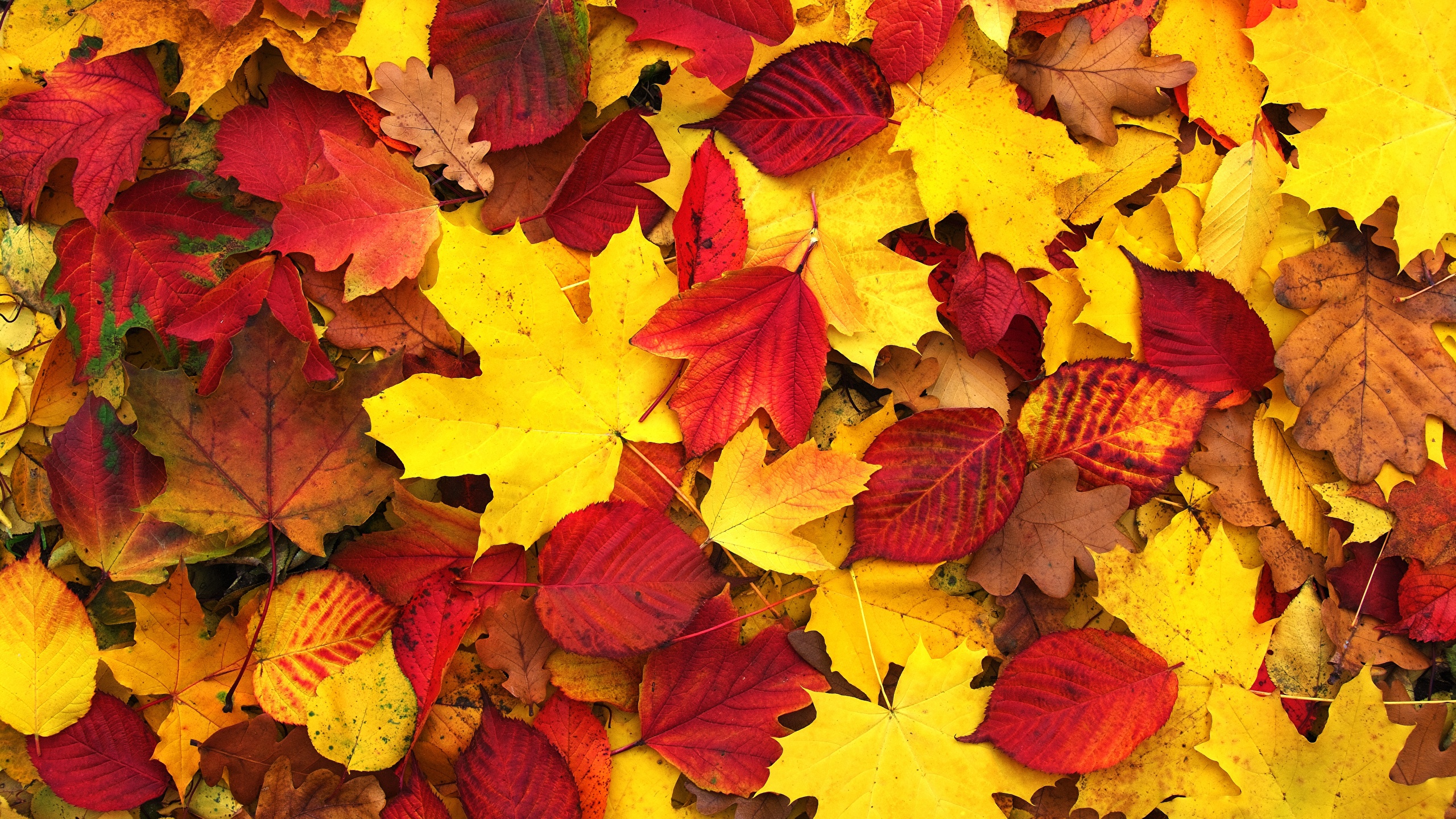 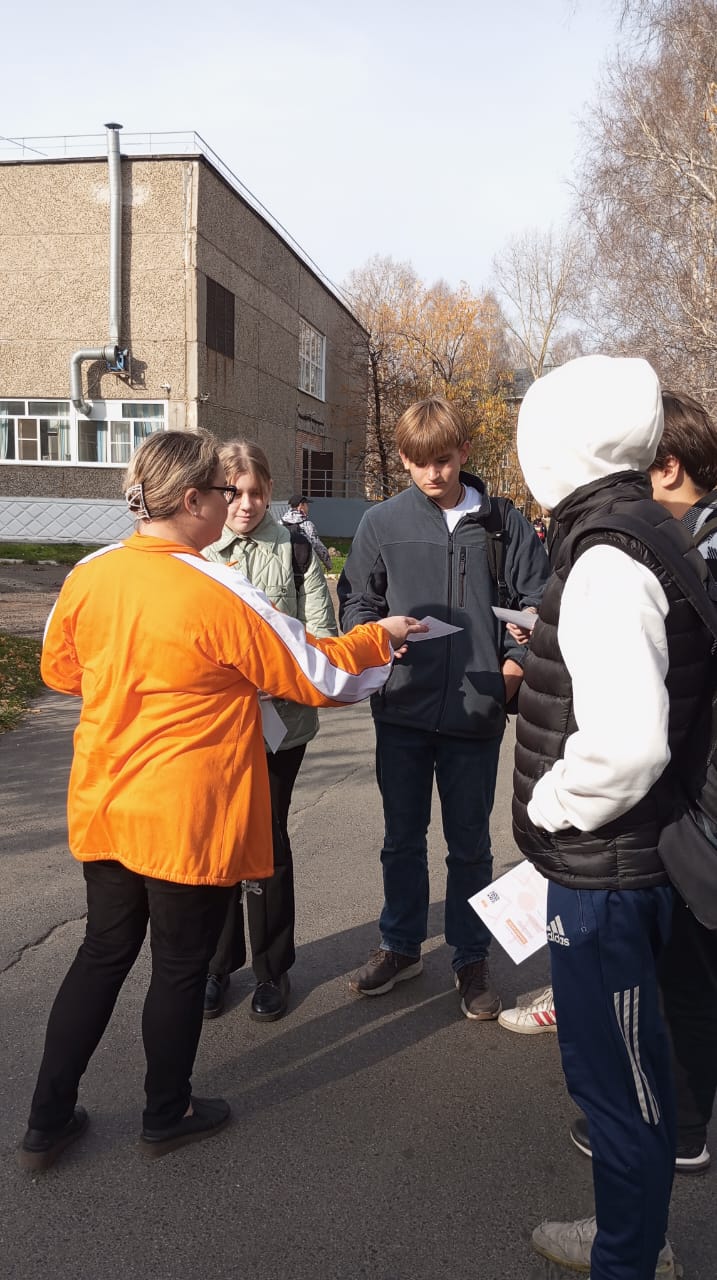 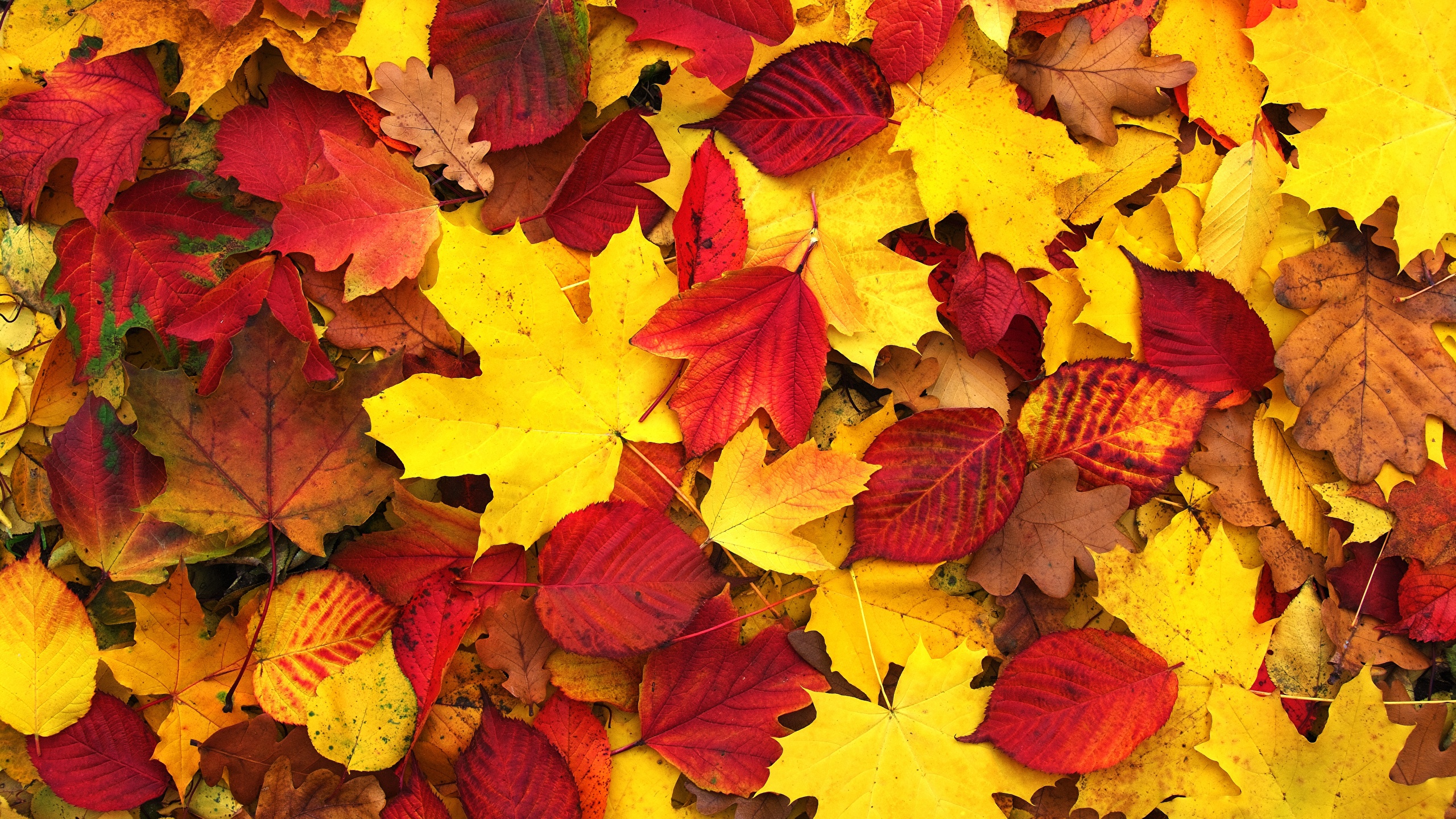 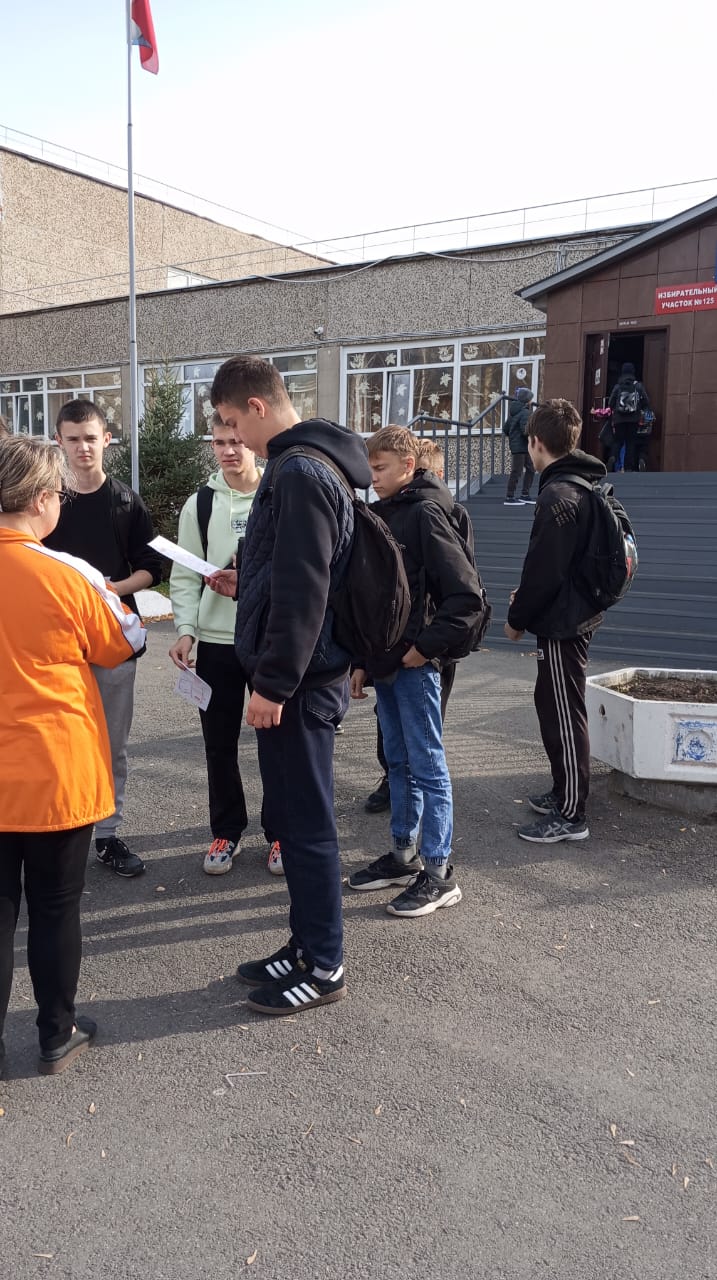